Pediatric Brain Tumors
By: Aunshka Collins
What is the nervous system?
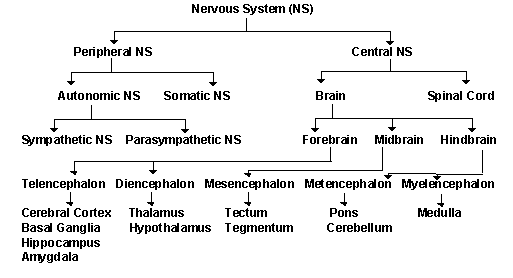 Central Nervous System (CNS)
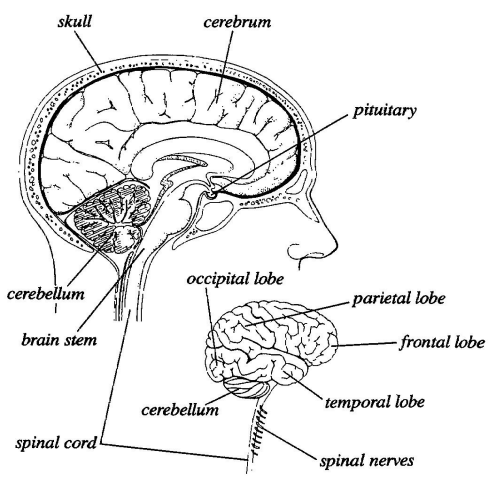 Brain
Control center
Movement, speech,
memory, emotion,
thoughts
Interpretation of 
sensory information
(i.e., taste, vision, 
hearing, touch)
Central Nervous System (CNS)
Spinal Cord 
Main pathway for information connecting the brain and the peripheral nervous system
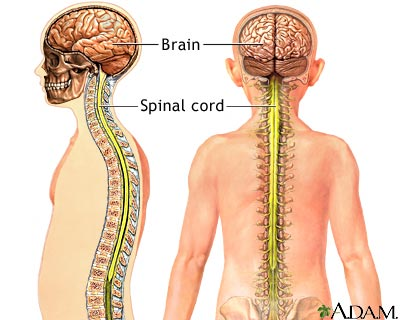 Overview of Pediatric Brain Tumors
Abnormal growths or masses that occur in the brain tissue
Most common solid tumor in children
Under the age of 15
Represent about 20% childhood cancers 
Treatment and chance of recovery (i.e., prognosis) depends on the tumor:
Type
Location within the brain
Whether it has infiltrated other brain tissue
Child’s age and health
Symptomology
Increased head size in infants
Seizures
Morning headache or headache that goes away after vomiting 
Unusual sleepiness
Alterations in vision, hearing and speech
Frequent nausea
Personality changes
Hydrocephalus
Leads to swelling of the brain
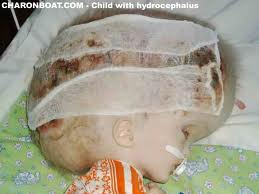 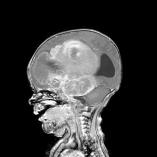 Types of Pediatric Tumors
The most common types of brain tumors in children are gliomas and medulloblastomas
Something to Remember
Pediatric CNS tumors are not staged
They do not metastasize, except via cerebrospinal fluid (CSF)
Therefore, spinal imaging is required in certain tumors (e.g. medulloblastoma)
How serious a brain tumor is in a child depends on its grade
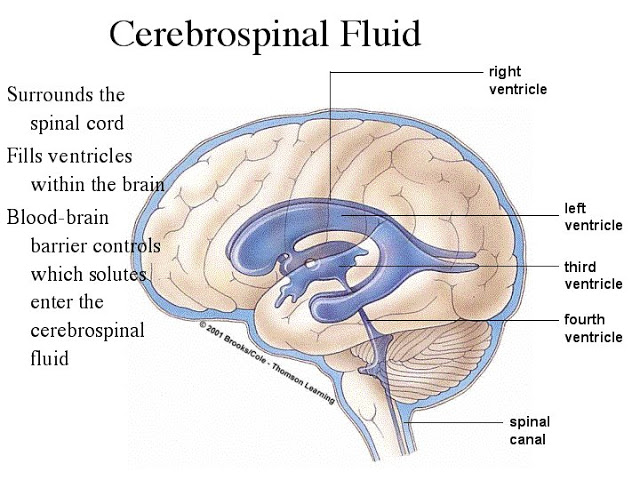 Pediatric Grading
Grade I and II (low-grade):The tumor grows slowly
Rarely infiltrates into nearby tissues. 
Grade II can infiltrate into nearby tissues 
Can be cured by surgery
 
Grade III and IV (high-grade): The tumor grows quickly
Likely to infiltrate into nearby tissue
Grade IV tumors usually cannot be cured/removed by surgery
Astrocytoma
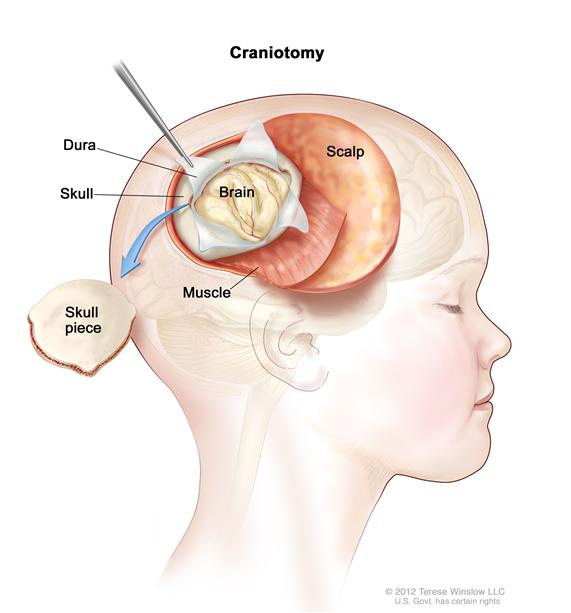 Originate in a particular glia cell, astrocytes 
Most common type of glioma

There are four primary types:
Juvenile pilocytic astrocytoma (Grade I)
Usually cystic (fluid-filled) and develops in the cerebellum
Surgical removal is often the only treatment necessary 
Fibrillary astrocytoma (Grade II)
Infiltrates into the surrounding normal brain tissue
Difficult to remove by surgery difficult 
 
Anaplastic astrocytoma (Grade III)
Glioblastoma multiforme (Grade IV)
This is the most malignant type of astrocytoma 
Grows rapidly, increasing pressure in the brain
Juvenile Pilocytic astrocytoma
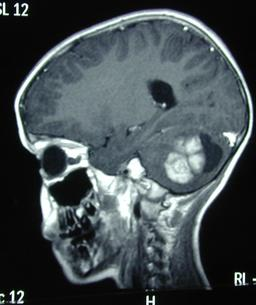 Glioblastoma Multiforme
Medulloblastoma
Accounts for 15% of brain tumors in children
Form in the cerebellum
Referred to as a infratentorial primitive neuroectodermal  tumor (PNET)
Can metastasize to the spinal 
     cord
Highly aggressive
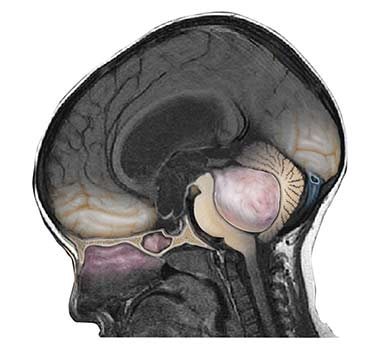 Medulloblastoma
4-year-old, presenting with morning vomiting
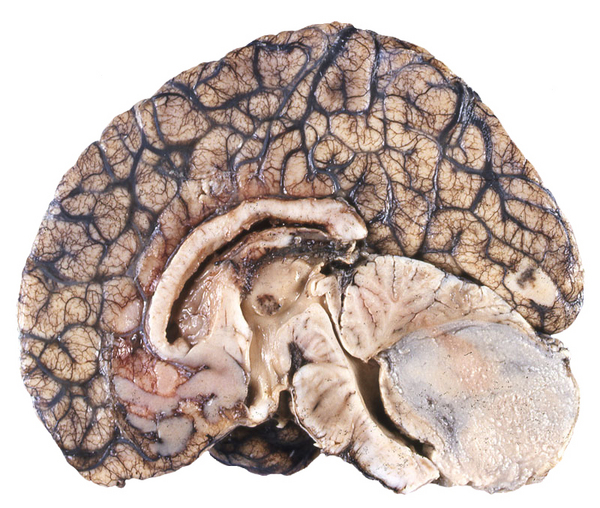 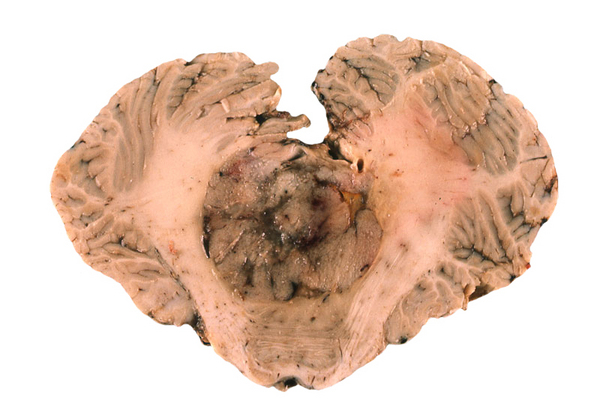 Brainstem Glioma
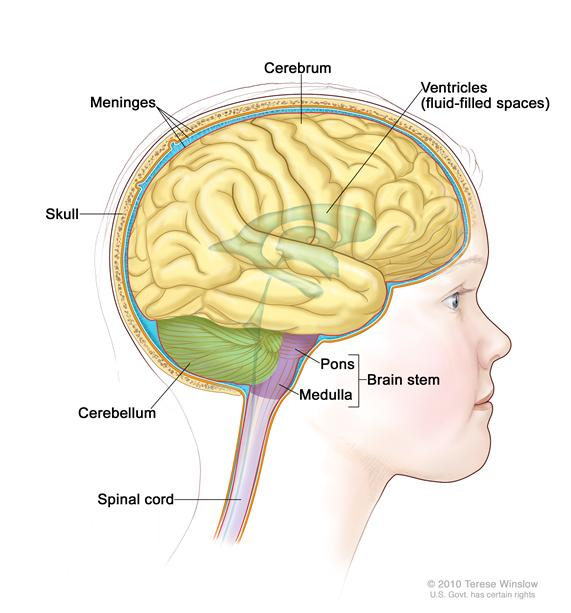 Located in the middle of the 
    brainstem
Majority of the tumors cannot be 
     surgically removed 
Occur in school-aged children
Symptoms include:
Endocrine problems
Paralysis of nerves/ muscles of the
    face
Respiratory changes
Brainstem Glioma
Statistics
The American Cancer Society estimates that brain and spinal cord tumors are the second most common cancers in children (after leukemia). 
1 out of 4 childhood cancers 
More than 4,000 (CNS) tumors are diagnosed each year in children and teens.
Boys develop these tumors slightly more often than girls.
About 3 out of 4 children with brain tumors (all types combined) survive at least 5 years after being diagnosed.
About 1,310 children younger than 15 years old are expected to die from cancer in 2013.
References
http://www.nlm.nih.gov/medlineplus/childhoodbraintumors.html
http://www.mayoclinic.org/pediatric-brain-tumors/
http://www.abta.org/pediatric-adolescent/your-childs-brain-tumor.html
http://pediatricneurosurgery.org/diagnosis/brain-tumors
http://www.brainline.org/content/2012/07/can-the-brain-itself-feel-pain.html
http://www.oapublishinglondon.com/article/340
http://www.charonboat.com/item/12
http://www.hopkinsmedicine.org/neurology_neurosurgery/specialty_areas/brain_tumor/center/pediatric/tumors/
http://www.patient.co.uk/doctor/Brain-Tumours-in-Children.htm
http://laccsvivistadasam.blogspot.com/2013/05/fluido-spinale-cerebrale-ha-quattro.html
http://www.cancer.gov/cancertopics/pdq/treatment/child-astrocytomas/patient/page1/AllPages
http://www.urmc.rochester.edu/libraries/courses/neuroslides/lab2b/slide067.cfm
http://www.mypacs.net/cases/JUVENILE-PILOCYTIC-ASTROCYTOMA-560716.html
http://220.128.112.10/ftp/3649/misc/940715/eMedicine%20-%20Astrocytoma%20%20Article%20by%20Tobey%20MacDonald,%20MD.htm
http://www.braintumor.org/patients-family-friends/about-brain-tumors/tumor-types/primitive-neuroectodermal.html
http://www.nature.com/nrclinonc/journal/v4/n5/fig_tab/ncponc0794_F1.html
http://www.pubcan.org/printicdotopo.php?id=41
http://www.mayoclinic.org/medicalprofs/enlargeimage5586.html
http://www.britannica.com/EBchecked/topic/77391/brainstem/
http://www.uptodate.com/contents/diffuse-pontine-glioma
http://radiopaedia.org/images/628501
http://www.cancer.org/cancer/cancerinchildren/detailedguide/cancer-in-children-key-statistics
http://faculty.washington.edu/chudler/nsdivide.html
http://faculty.washington.edu/chudler/spinal.html
http://www.healthcentral.com/chronic-pain/h/spinal-cord-nervous-system.html